Shifting Economy Week 24Guidelines de communication pour les partenaires
La communication de la SEW 24 et vous
2
Principes de base: 

La Shifting Economy assure sur ces canaux : 
La promotion de la Week en général 
La promotion des axes métiers


Une promotion de votre événement et de la Week sur vos canaux et au sein de votre réseau est donc indispensable pour en assurer le succès.
3
Vous l’aurez compris, quelques devoirs vous incombent en tant que partenaire de la Week…
Promouvoir votre événement sur vos canaux

Communiquer sur la Week et l’axe métier dans lequel vous vous inscrivez au moins 2x sur vos canaux
4
Pas d’inquiétude…
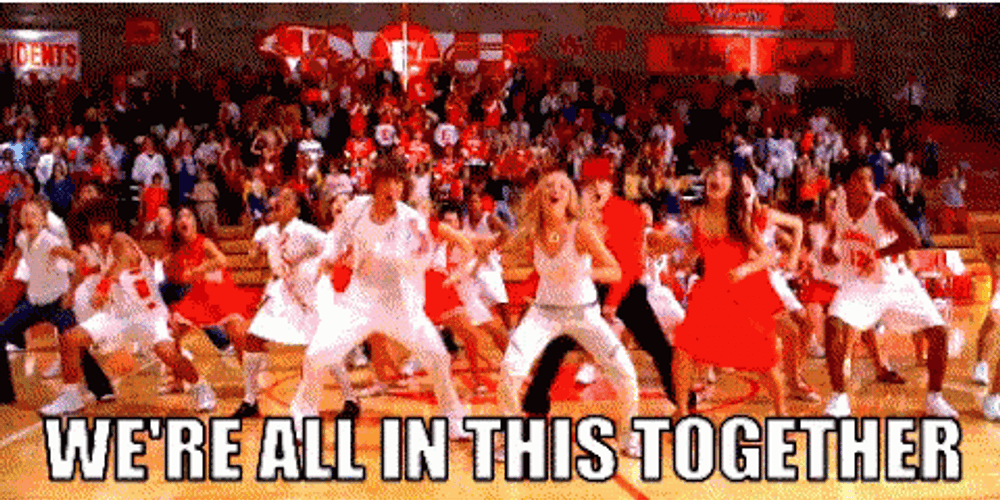 La Shifting vous accompagne en vous fournissant conseils et matériel pour effectuer cette promotion !
5
1. Promotion de votre événement
6
Site web et inscriptions

- Chacun événement aura une page sur le site web de la SEW24                             
	 Un template des informations nécessaires vous sera envoyé 
	 Vous pouvez, en plus, faire la promotion de votre événement sur votre site si 		vous le 	souhaitez

- Les inscriptions à tous les événements sont centralisées sur le site de la Shifting Economy Week – cohérence et facilité pour les participants comme pour les organisateurs
	 Formulaire/plateforme d’inscription générale pour toute la Week (-> celui-ci est 	standardisé - si vous avez besoin d’infos particulières, il faudra entrer en contact directement 	avec les inscrits) 

	 À partir de la dernière semaine d’août, vous recevrez tous les vendredis un export des 	inscrits à votre event (+ tous les jours à partir de trois jours avant votre event)

	 Un mail de confirmation sera envoyé à chaque inscrit au moment de son inscription
7
[Speaker Notes: Formulaires: à des fins de cohérence et de facilité pour tous]
Events et formulaires en ligne pour le 20/08 au plus tard En attendant, vous pouvez déjà communiquer sur un save-the-date si vous le souhaitez.
8
2. Invitations

- La Shifting Economy Week enverra à son réseau des mails d’invitation à la Week de manière générale, mais pas pour chacun des événements

- Pour toucher au mieux les acteurs concernés par votre événement, il est capital que vous assuriez un relais de votre événement à votre propre réseau

- Vous pouvez aussi demander à des partenaires s’adressant à votre public-cible particulier de partager votre invitation

- Des rappels généraux aux inscrits seront envoyés par la Shifting, mais vous pouvez envoyer des rappels spécifiques à votre événement également
9
3. Réseaux sociaux

- La Shifting Economy Week communiquera sur la semaine et les axes métiers qui la composent sur ses réseaux sociaux

- Si vous possédez des réseaux sociaux, partagez également l’information sur vos canaux !
10
2. Le toolkit
11
Guidelines de communication – promotion de votre événement
En termes de visuels, vous êtes libres de choisir parmi les options suivantes:


TEMPLATES DE BANNERS Des templates par axe métier ont été développé pour pouvoir vous aider à promouvoir votre event – ils sont personnalisables

BANNERS PERSONNELS 
    Vous pouvez développer votre propre visuel – uniquement si vous disposez d’un graphiste professionnel. Vous serez tenu.e d’y intégrer le logo de la Shifting Economy Week et celui de The Wonder, en respectant si possible l’univers graphique de la Week.
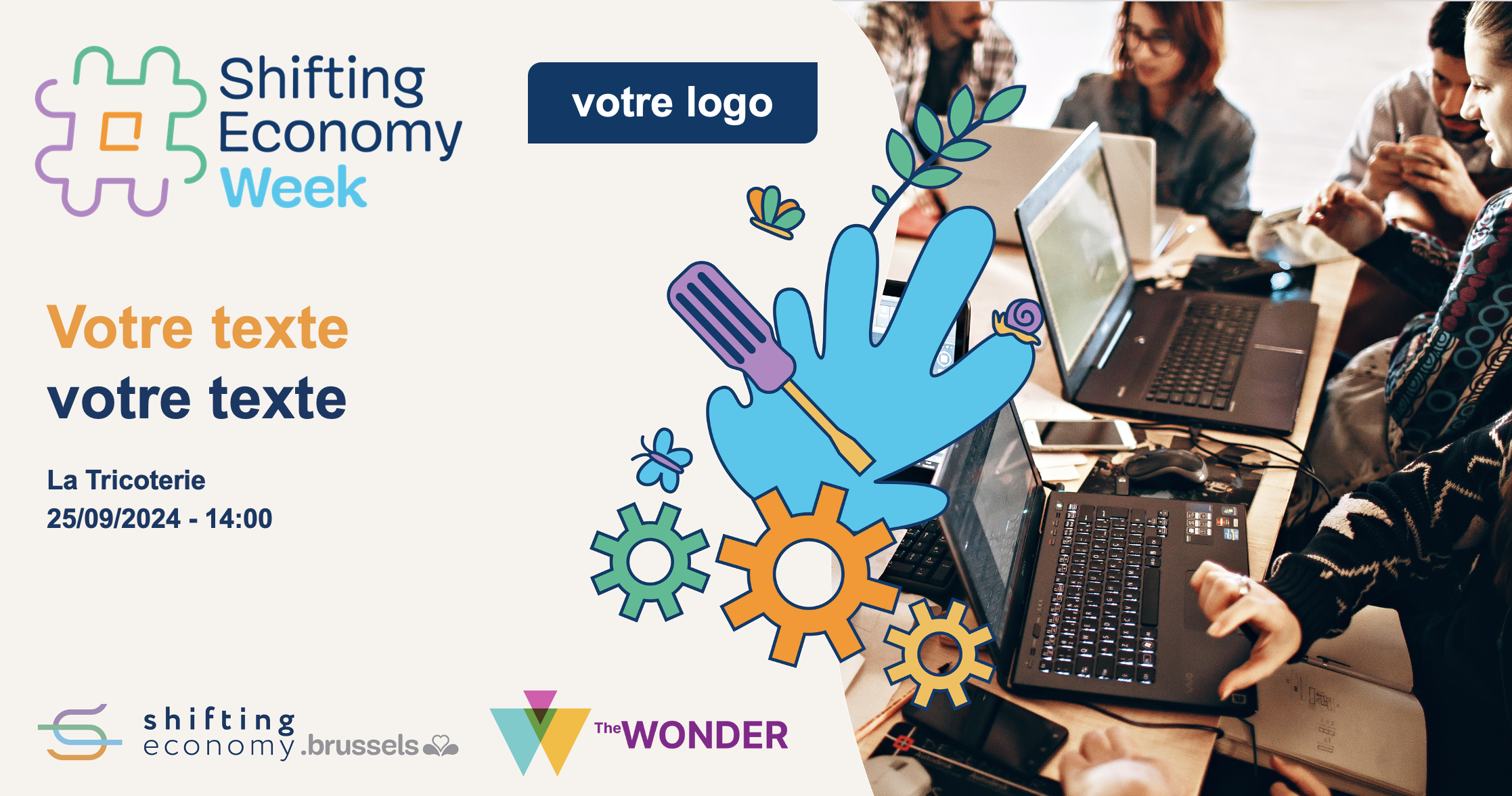 12
Guidelines de communication – promotion de votre événement
En termes textuels: 

Nous vous fournissons des exemples de posts réseaux sociaux et de teaser, vous pouvez les adapter à votre événement ou créer vos propres contenus

Lorsque vous communiquez sur votre événement, vous êtes tenu.e.s de mentionner qu’il fait partie de la Shifting Economy Week et de faire un renvoi vers le site https://shiftingeconomy.brussels/shifting-economy-week-2024/ ou la page de votre événement

Dans vos communications sur les réseaux sociaux :
merci d’utiliser le #ShiftingEconomyWeek dans toutes vos publications
merci de tagguer les comptes de Shifting Economy dans toutes vos publications : @ShiftingEconomy.brussels pour Linkedin et Facebook
13
Ce toolkit vous sera envoyé aux alentours de mi-août
14
3. Promotion de la Week
15
En tant que partenaire de la semaine, il est attendu de vous que vous participiez activement à la promotion de la Week sur tous vos canaux !


Ce à quoi vous êtes tenu.e.s : communiquer sur la Semaine ou l’axe métier dans lequel vous vous inscrivez au moins 2x (sur votre site, vos invitations, vos réseaux sociaux)



En plus, n’hésitez pas à suivre la page de la Shifting Economy sur LinkedIn et Facebook, et à liker, commenter, partager nos publications !
16
[Speaker Notes: Cela permettra de donner de l’ampleur à la notoriété de la Semaine, ce qui aura des répercussions sur le succès de tous les événements qui la composent. 
Ela permettra également de montrer le dynamisme de la week et des acteurs de la transition en général.]
Récapitulatif
Ce qui est pris en charge par la Shifting:
- La création d’une page sur le site de la Shifting Economy Week relative à votre événement
- La création et la gestion du formulaire d’inscription 
- La promotion de la Week et des axes métiers en général

Ce qui est à faire de votre côté:
- Invitations de votre réseau/écosystème à votre événement et à la week
- Promotion de votre event et de la week sur vos réseaux sociaux et sites web
- Respecter les quelques guidelines de communication de la SEW24

Ce qui vous sera fourni pour vous aider dans la communication:mi-juillet 
- Banners save the date par axe métier 
mi-août
- Template de banner - et tuto sur son utilisation
- Logo de la Shifting Economy Week et The Wonder
- Charte graphique de la Shifting Economy
- Exemples de posts réseaux sociaux
- Exemple d’invitation
- Texte d’information sur la week et les différentes journées qui la composent
17
Récapitulatif calendrier
Début juillet: lancement save-the-date SEW24

Mi-juillet: Mise à disposition des banners save the date par axe métier -  Vous le trouverez ici https://shiftingeconomy.brussels/shifting-economy-week-2024-toolkit-pour-les-organisateurs-devenements/ 
Mi-juillet : récolte infos relatives à votre événement (nom, description, détails sur le programme)

Fin-juillet : deadline pour l’envoi de ces infos

Mi-août : mise en ligne des pages events et formulaires d’inscription
Mi-août : envoi du toolkit avec templates visuels, textes etc.
18
Merci !
19